averages
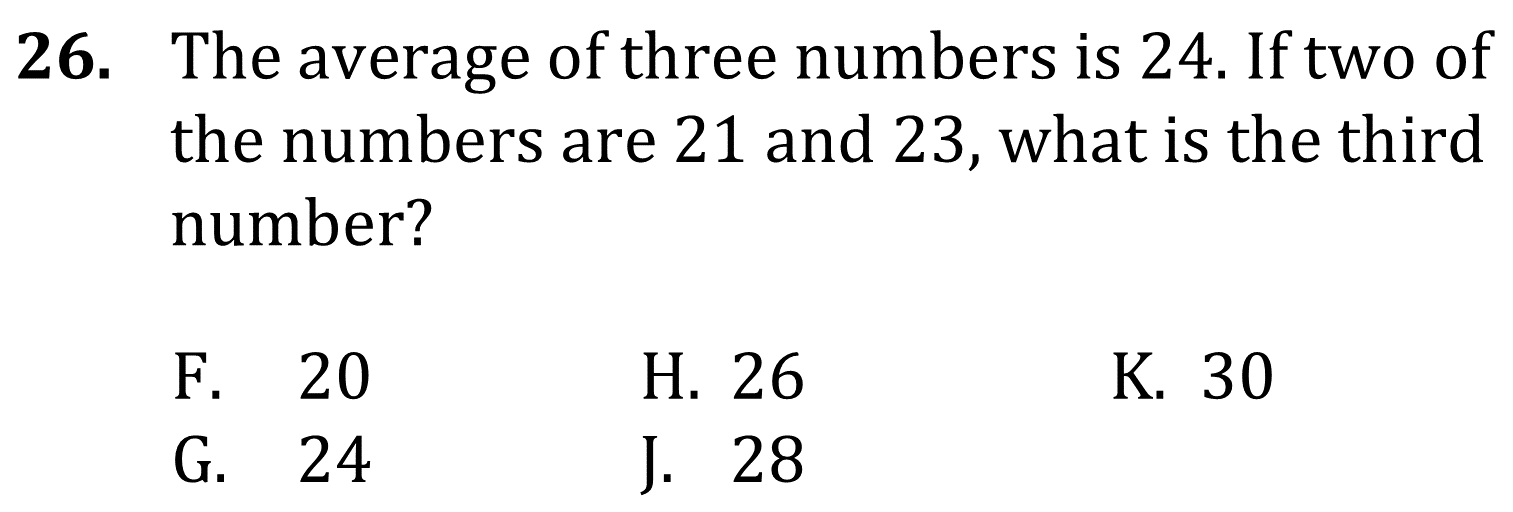 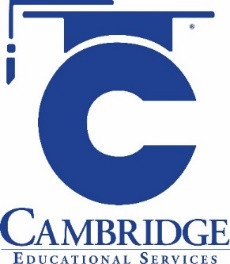 Determine the missing data value given the average and all the values but one. Determine the average given the frequency counts of all data values. 
Level: Intermediate Skill Group Statistics and Probability
averages
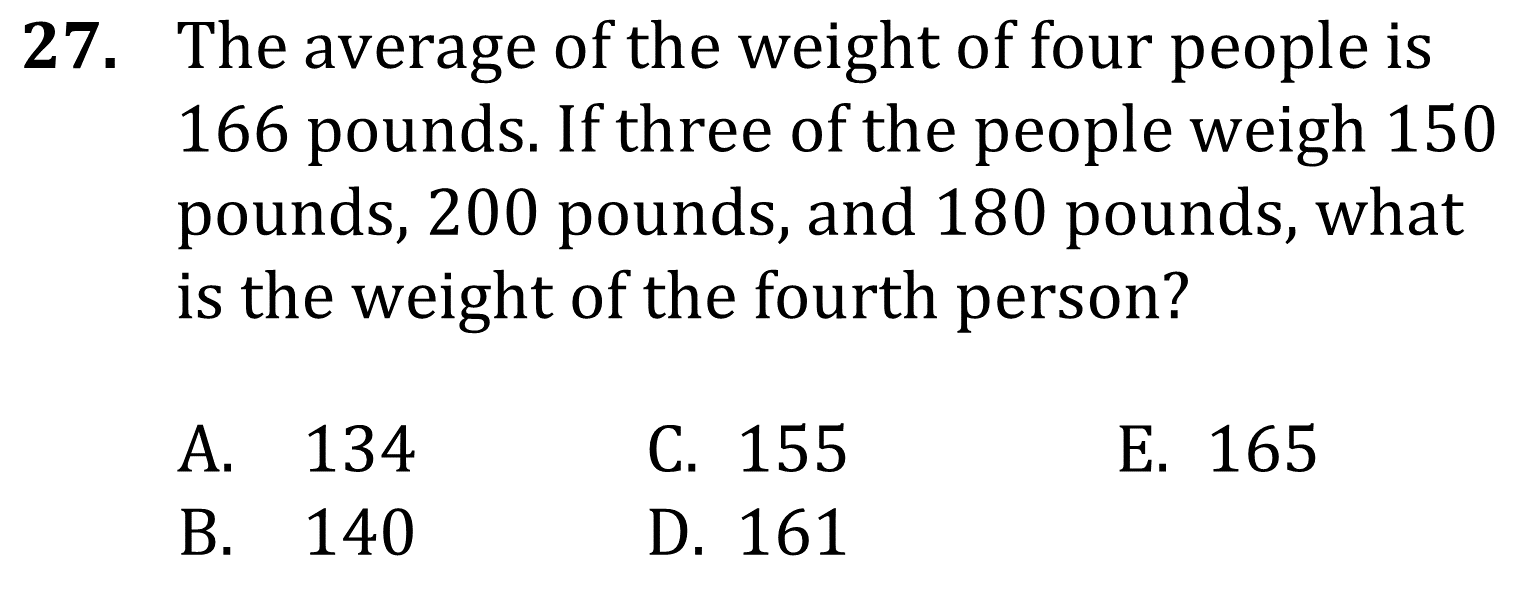 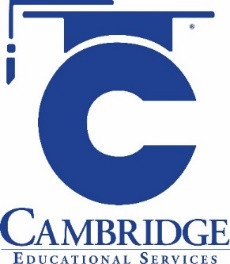 Determine the missing data value given the average and all the values but one. Determine the average given the frequency counts of all data values. 
Level: Intermediate Skill Group Statistics and Probability
averages
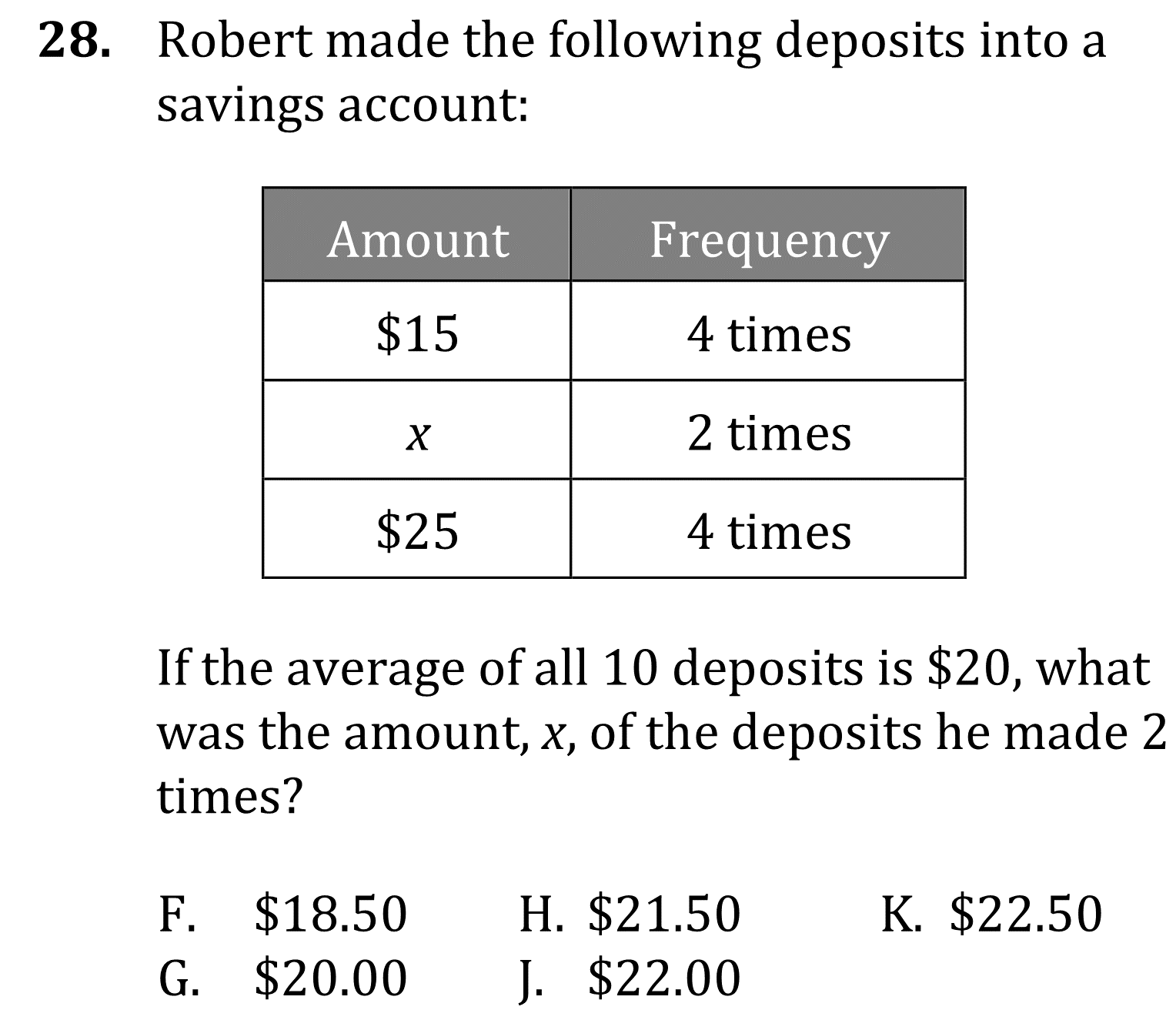 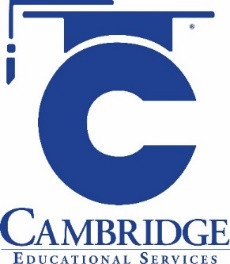 Determine the missing data value given the average and all the values but one. Determine the average given the frequency counts of all data values. 
Level: Intermediate Skill Group Statistics and Probability
averages
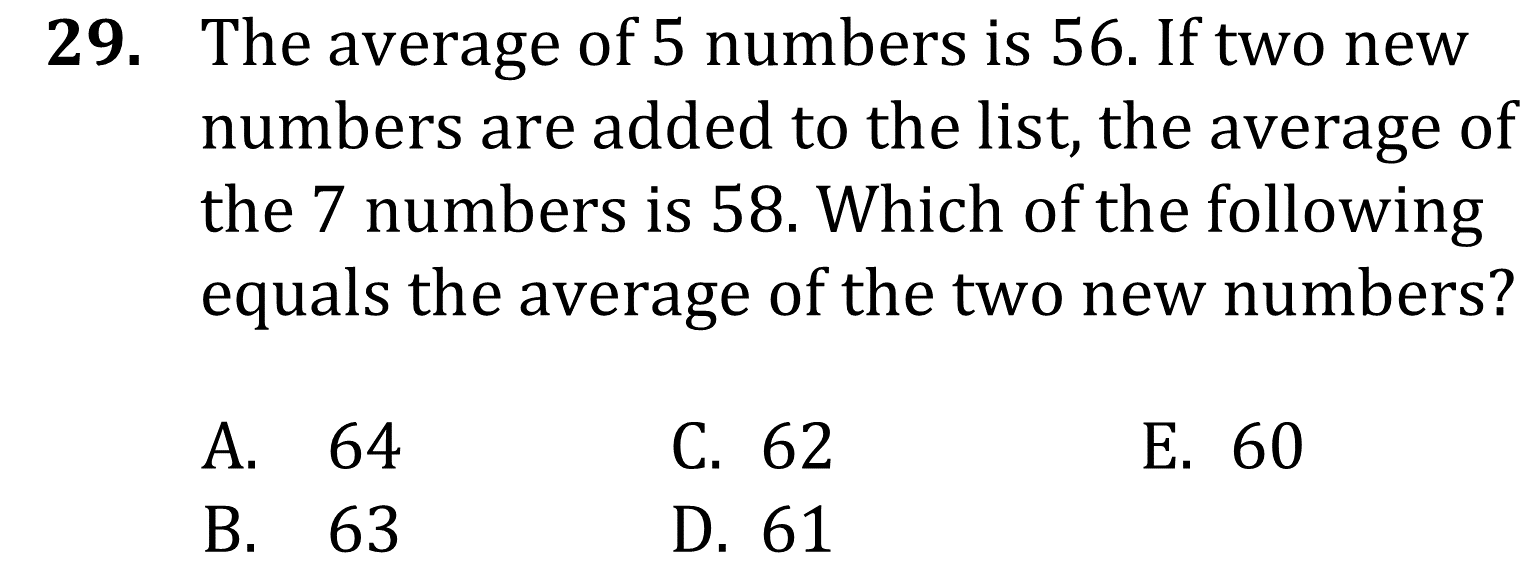 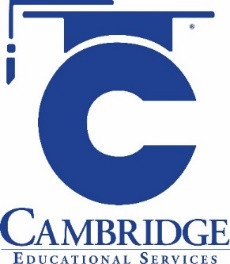 Determine the missing data value given the average and all the values but one. Determine the average given the frequency counts of all data values. 
Level: Intermediate Skill Group Statistics and Probability
averages
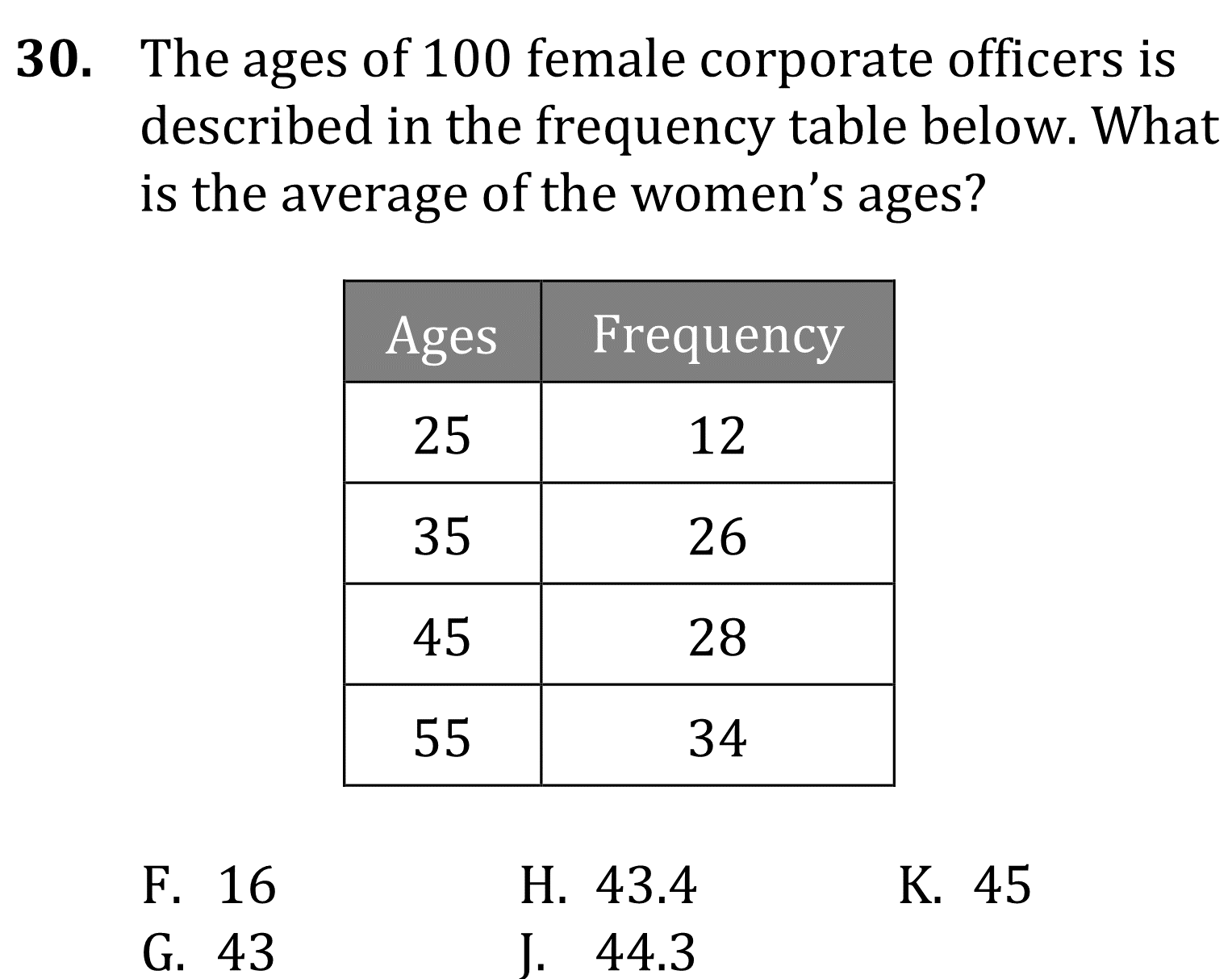 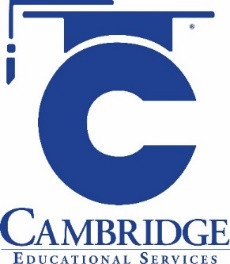 Determine the missing data value given the average and all the values but one. Determine the average given the frequency counts of all data values. 
Level: Intermediate Skill Group Statistics and Probability
averages
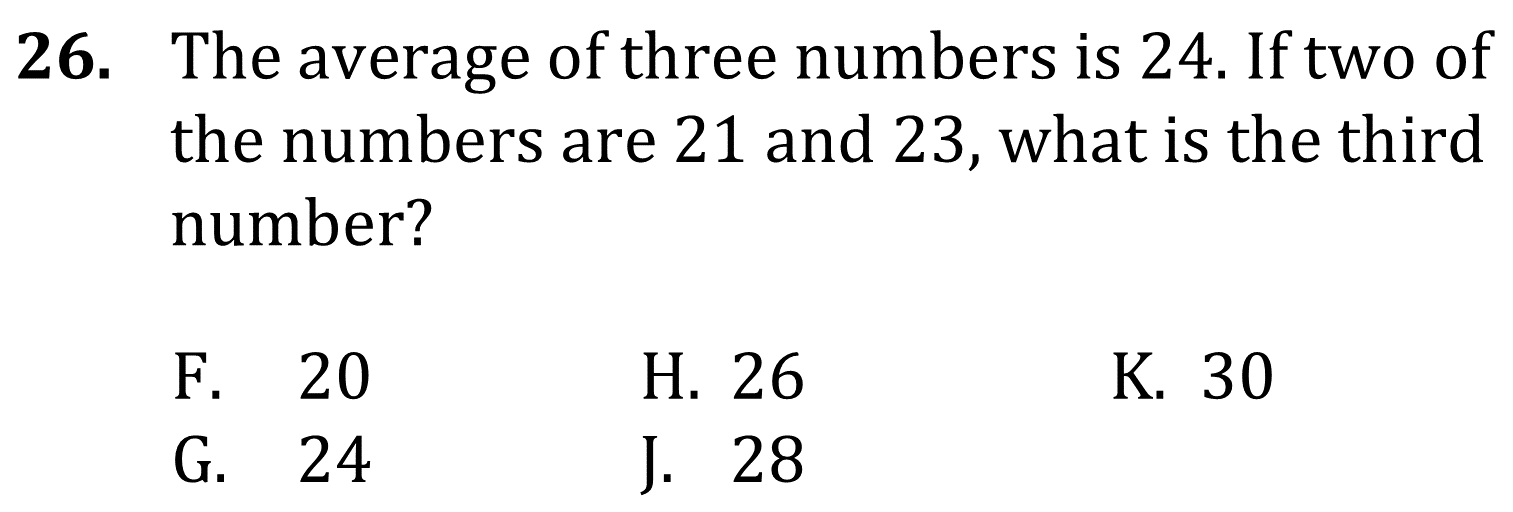 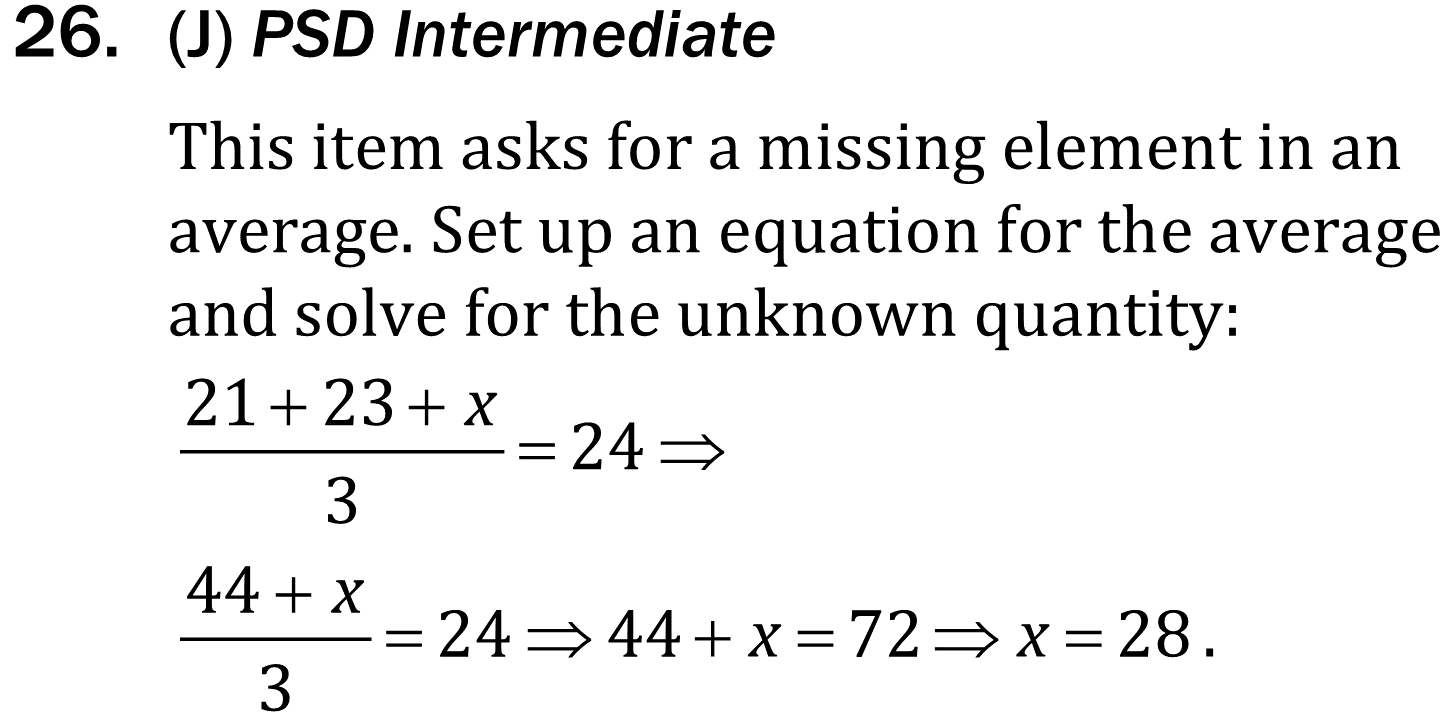 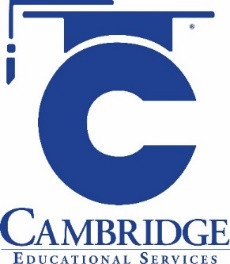 Determine the missing data value given the average and all the values but one. Determine the average given the frequency counts of all data values. 
Level: Intermediate Skill Group Statistics and Probability
averages
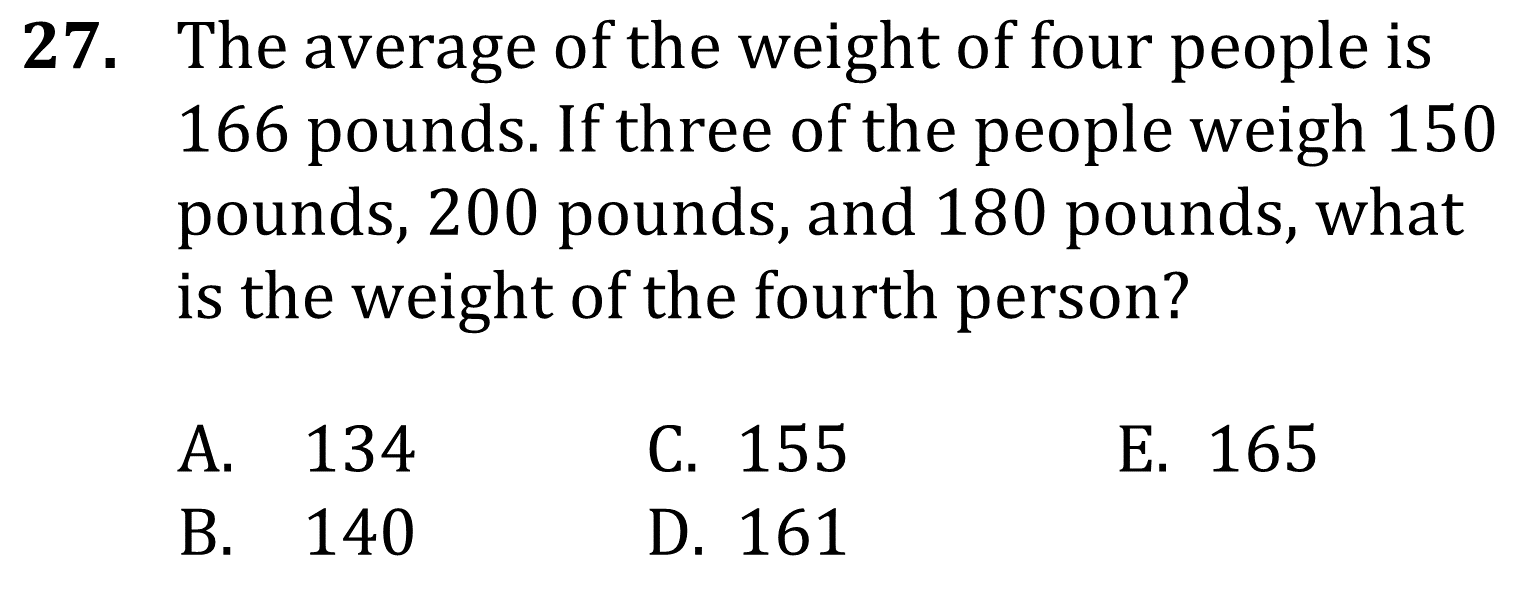 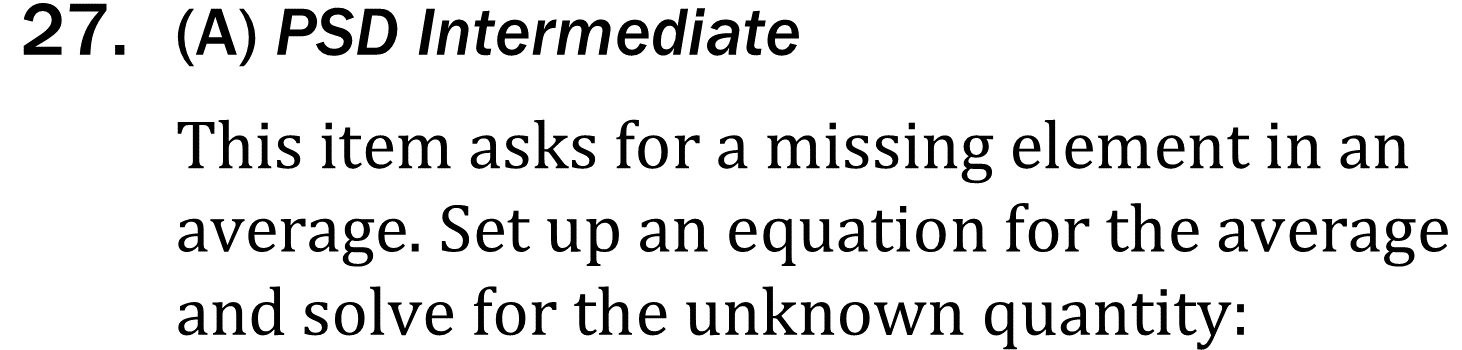 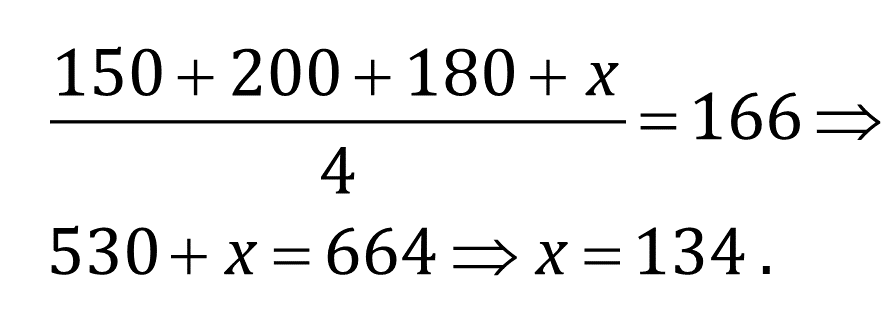 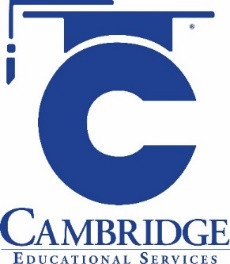 Determine the missing data value given the average and all the values but one. Determine the average given the frequency counts of all data values. 
Level: Intermediate Skill Group Statistics and Probability
averages
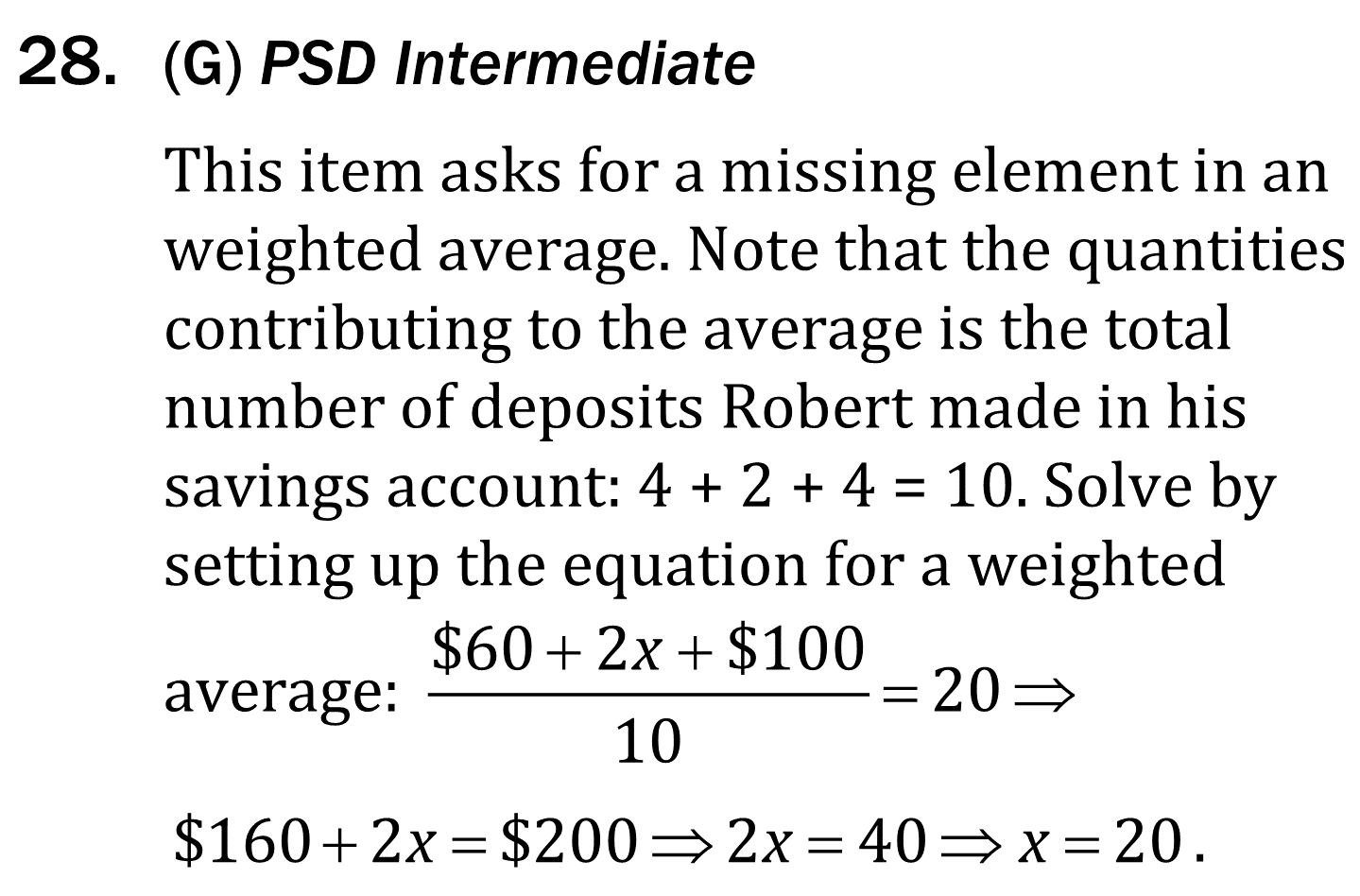 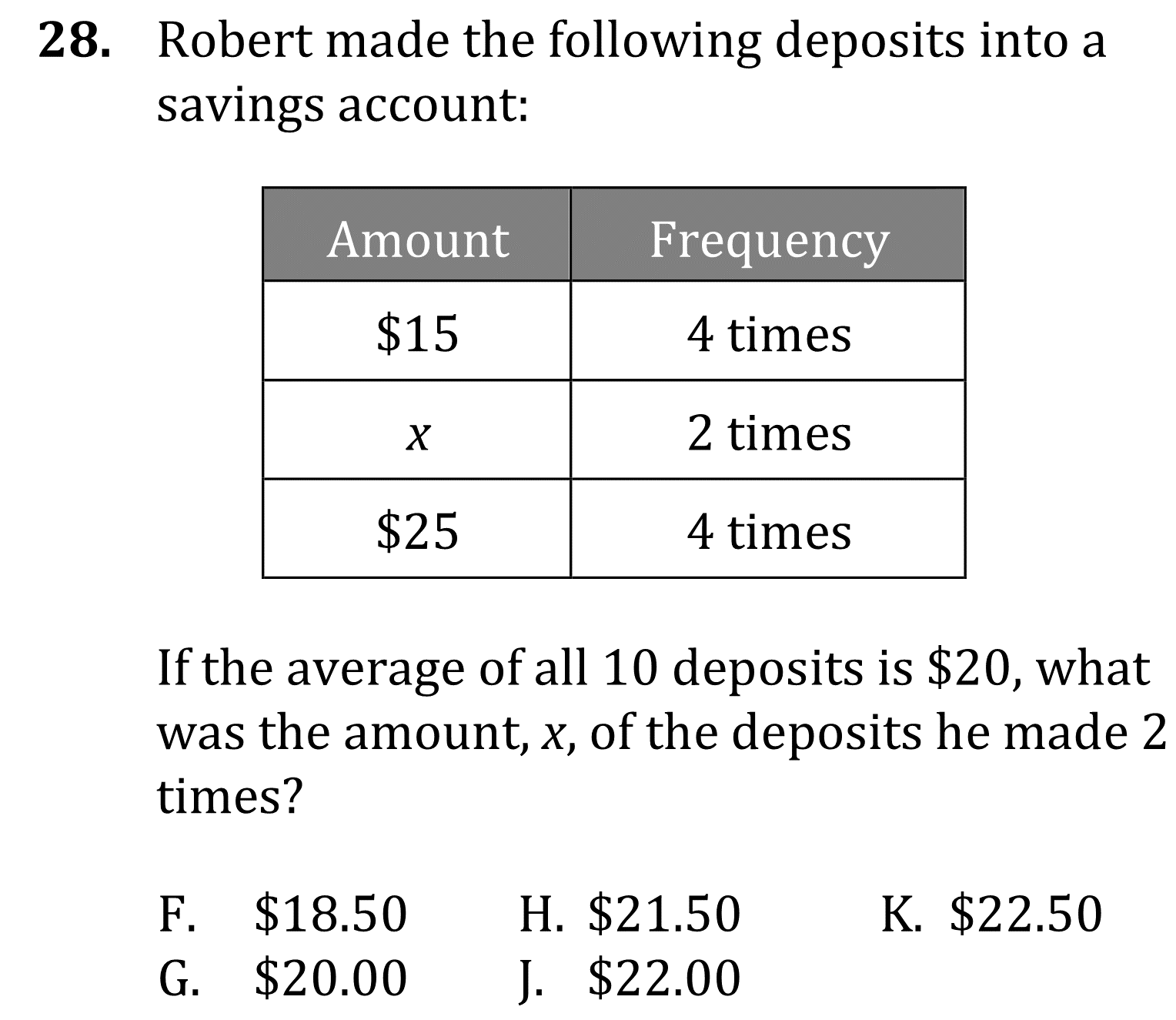 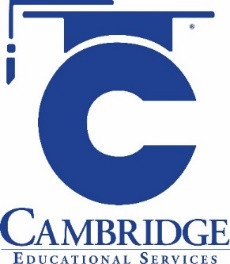 Determine the missing data value given the average and all the values but one. Determine the average given the frequency counts of all data values. 
Level: Intermediate Skill Group Statistics and Probability
averages
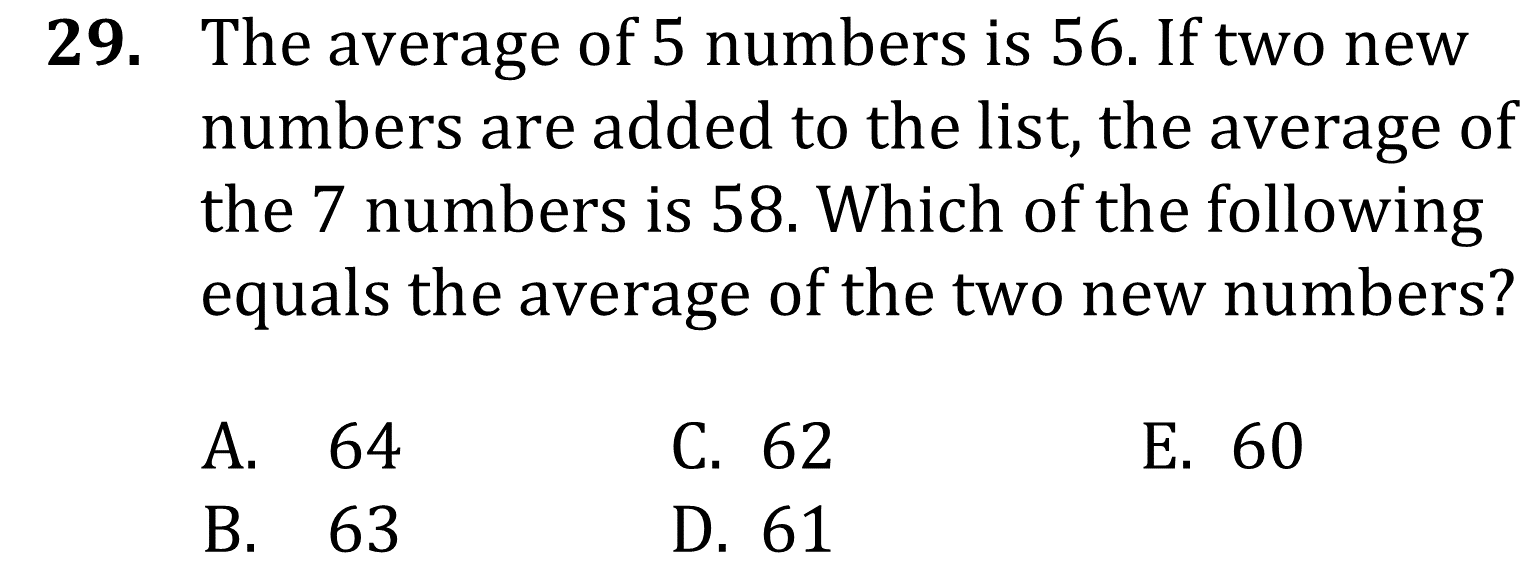 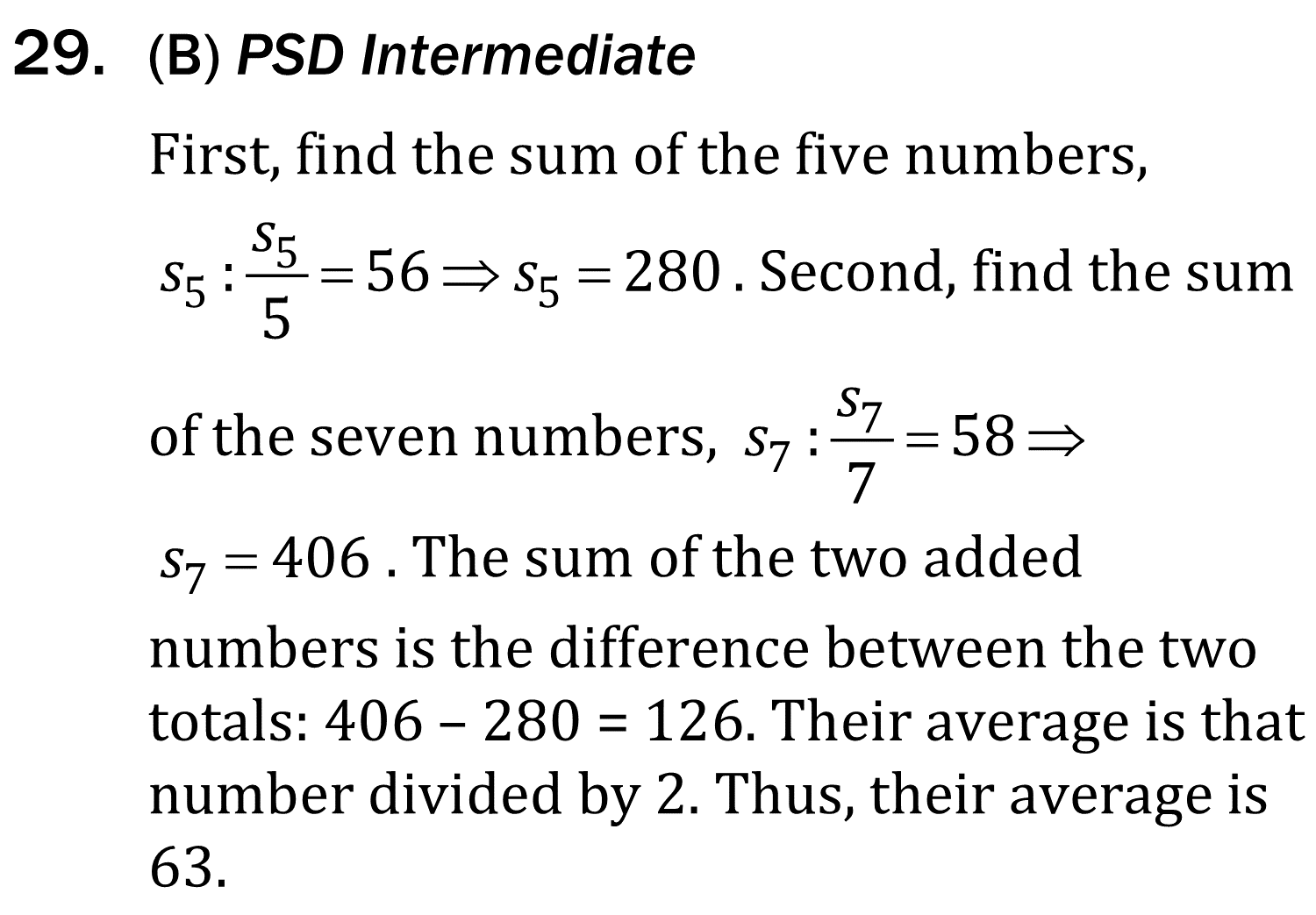 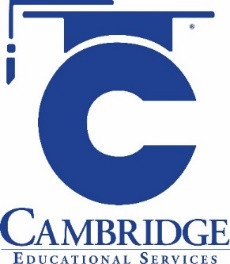 Determine the missing data value given the average and all the values but one. Determine the average given the frequency counts of all data values. 
Level: Intermediate Skill Group Statistics and Probability
averages
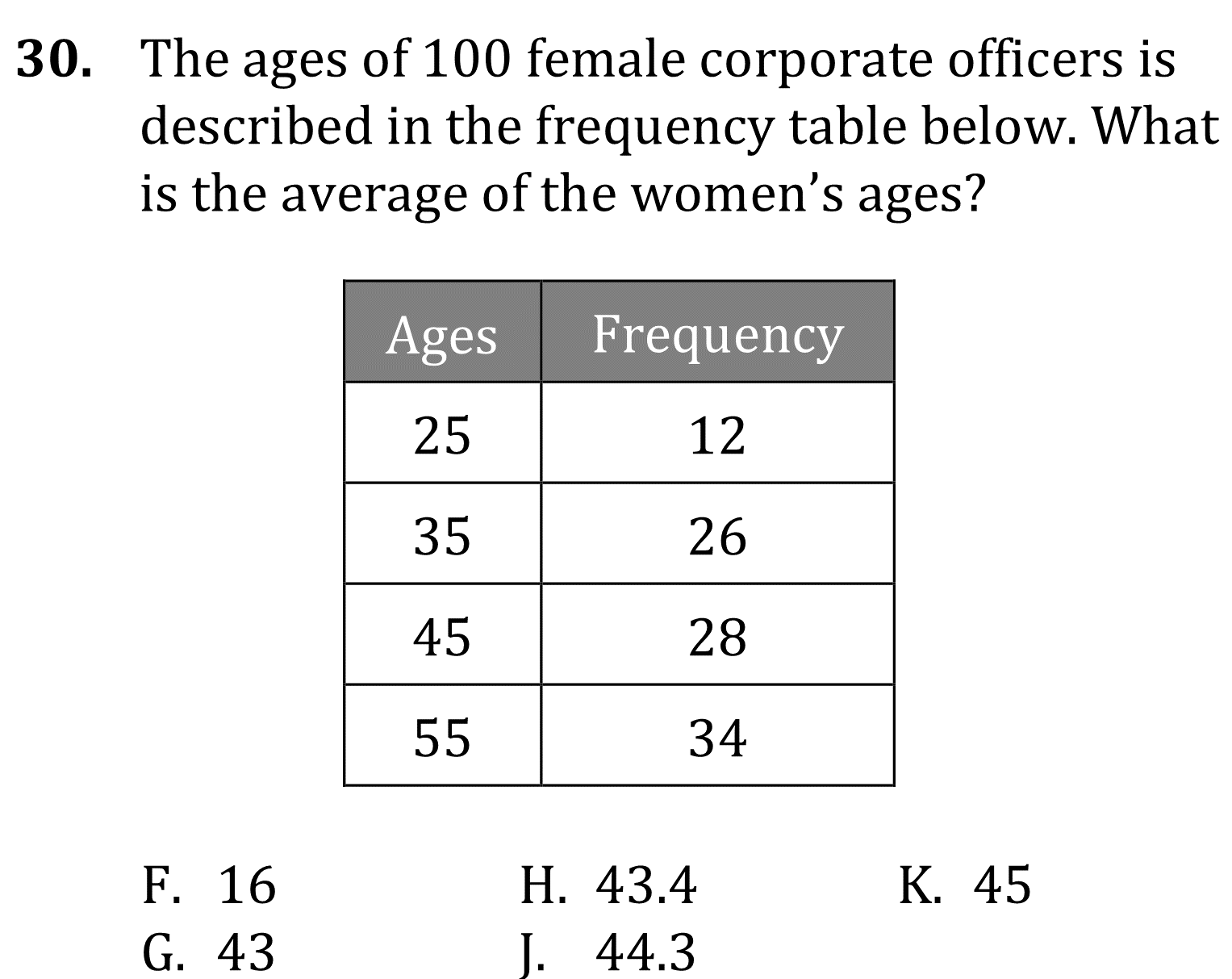 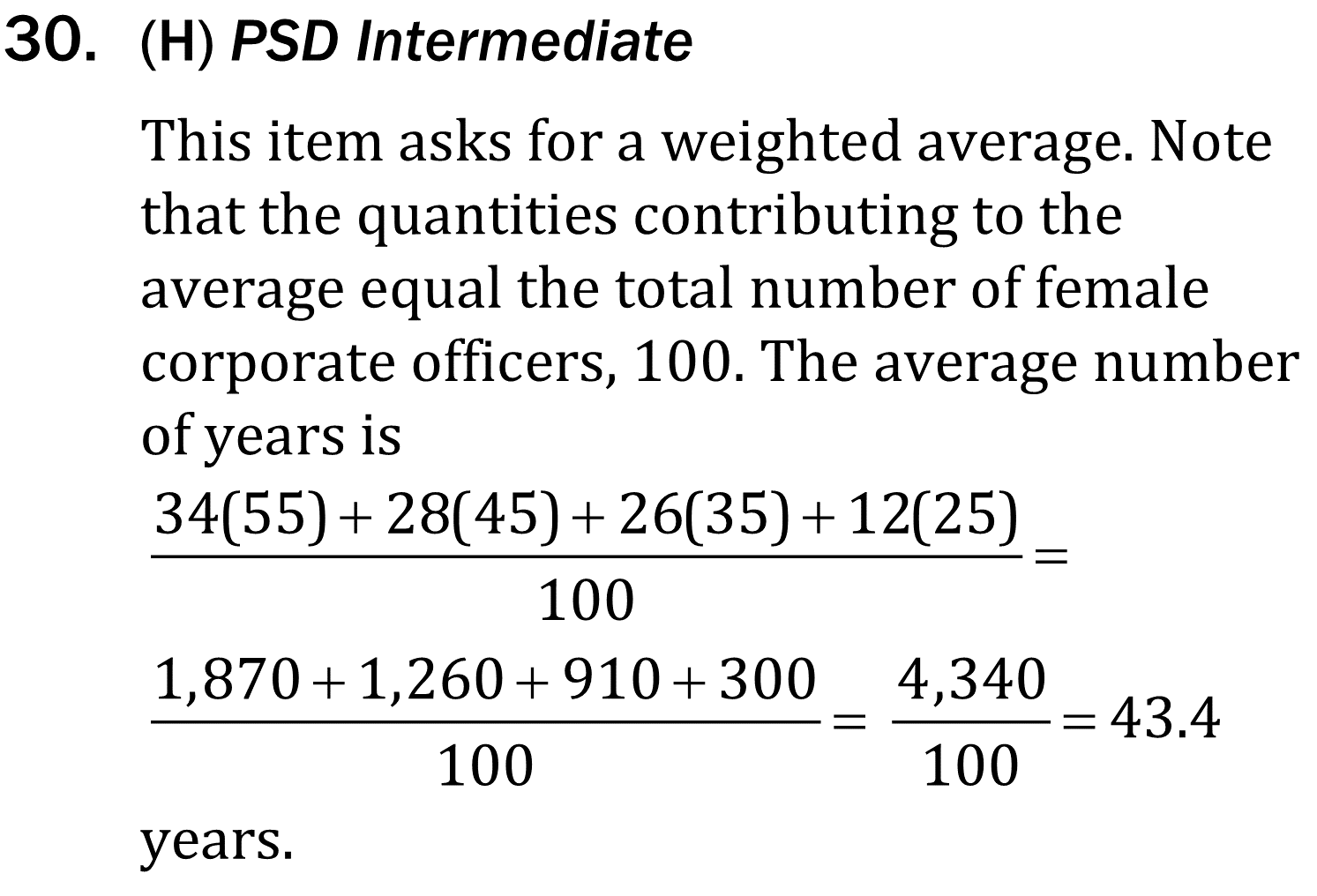 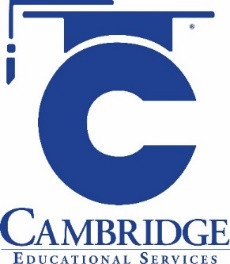 Determine the missing data value given the average and all the values but one. Determine the average given the frequency counts of all data values. 
Level: Intermediate Skill Group Statistics and Probability